UỶ BAN NHÂN DÂN THÀNH PHỐ QUY NHƠN
TRƯỜNG TIỂU HỌC NHƠN HỘI
CHÀO MỪNG QUÝ THẦY CÔ VỀ DỰ GIỜ,
 THĂM LỚP 2A!
MÔN: TỰ NHIÊN VÀ XÃ HỘI
CHỦ ĐỀ 5: CON NGƯỜI VÀ SỨC KHOẺ
Bài 14: CƠ QUAN VẬN ĐỘNG (Tiết 1)
Giáo viên: Nguyễn Lê Minh Vân
Lớp         :  2A
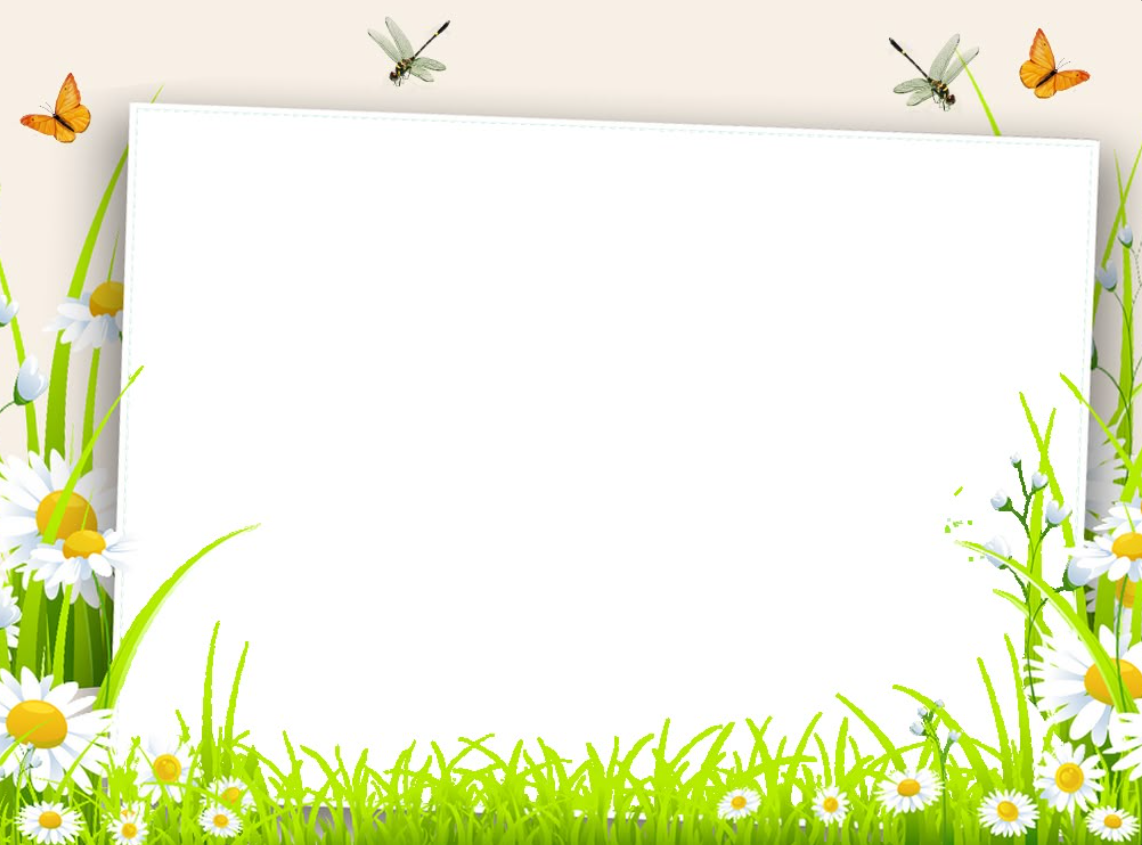 Khởi động
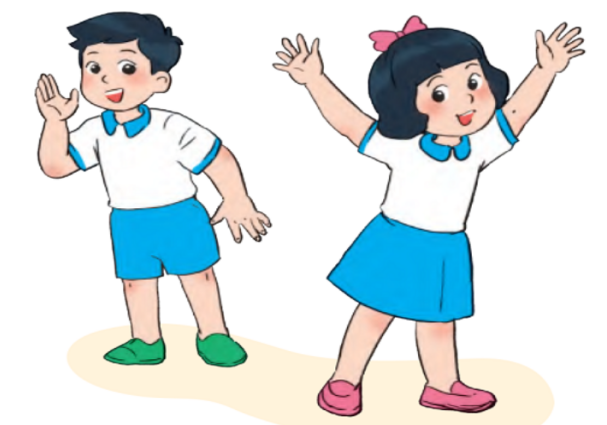 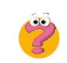 Nêu các bộ phận giúp cơ thể chúng ta thực hiện các động tác thể dục?
Để thực hiện các động tác đó, bàn tay của em đã cử động như thế nào?
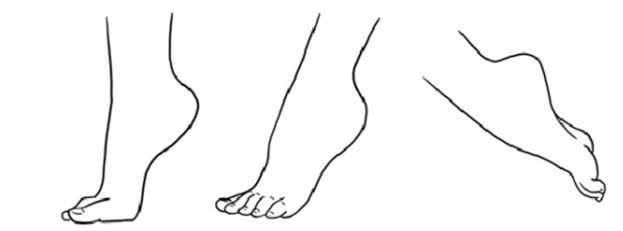 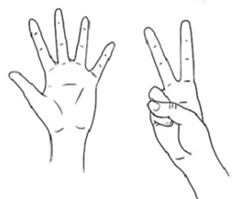 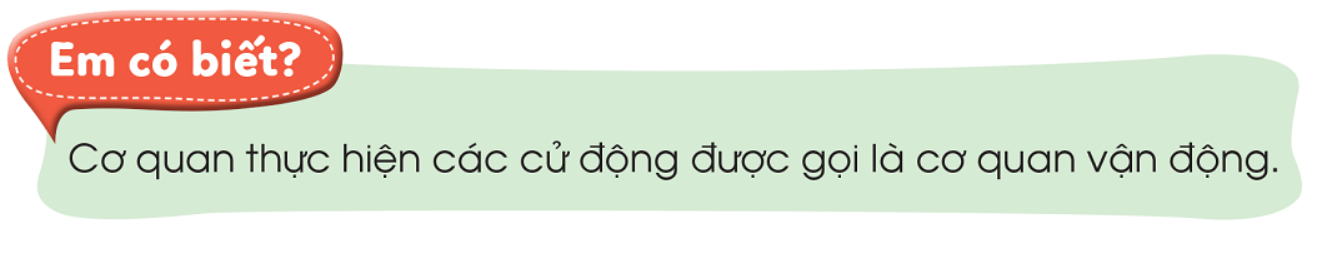 Tiger
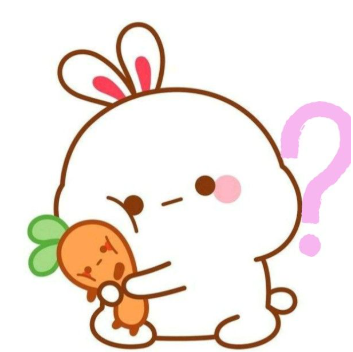 Pig
Chicken
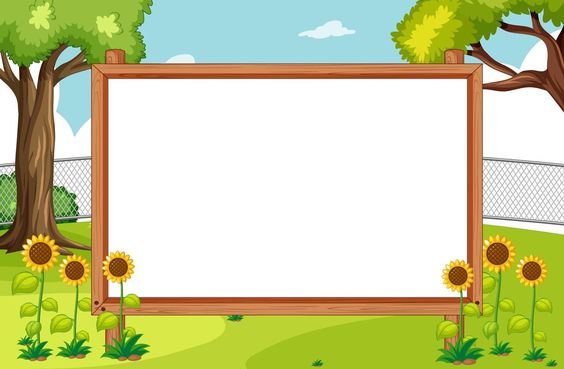 Thứ tư ngày 19 tháng 02 năm 2025
Tự nhiên và Xã hội
BÀI 14:  Cơ quan vận động (Tiết 1)
Hoạt động 1: Khám phá vị trí các bộ phận của cơ quan vận động trên cơ thể
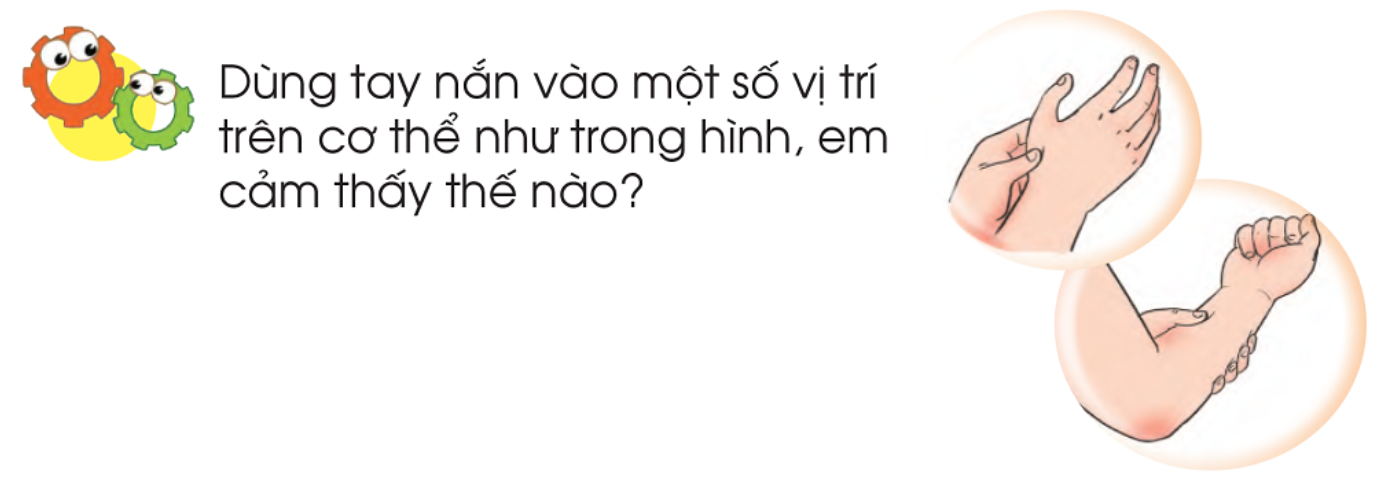 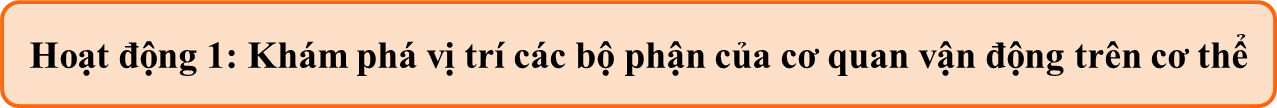 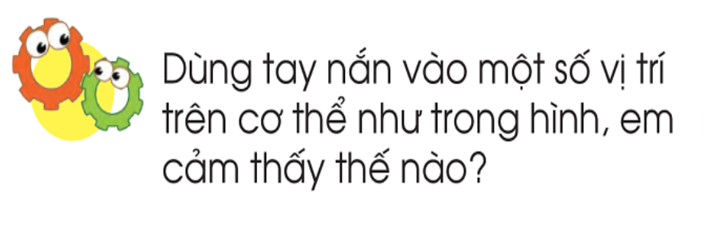 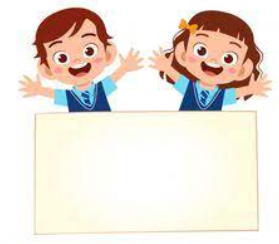 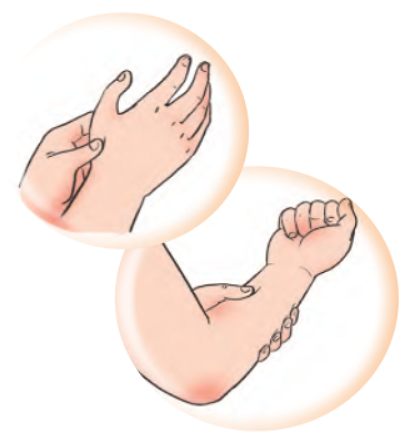 Thảo luận nhóm
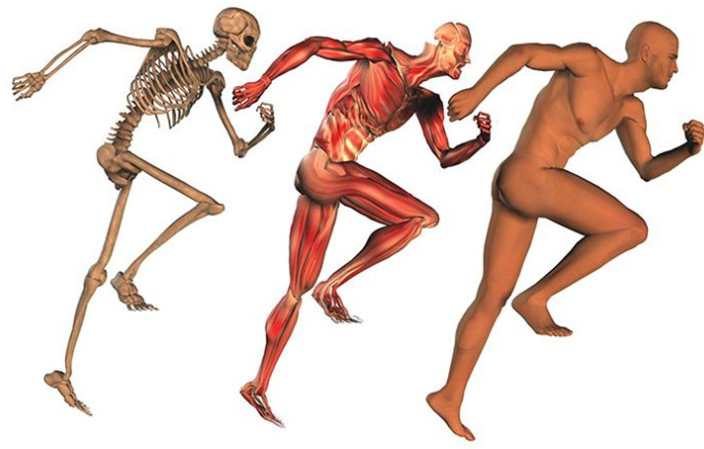 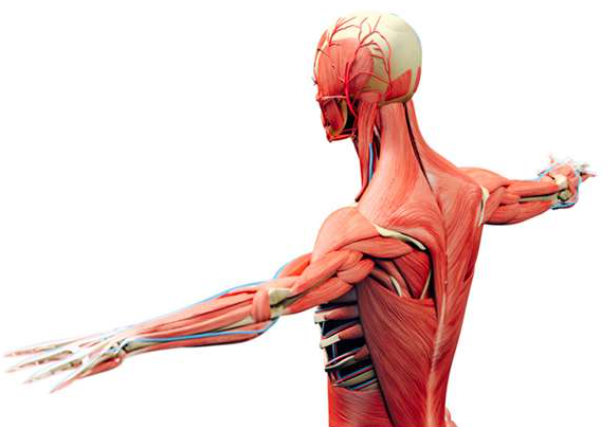 Hoạt động 2: Xác định tên, vị trí một số xương chính và một số khớp xương
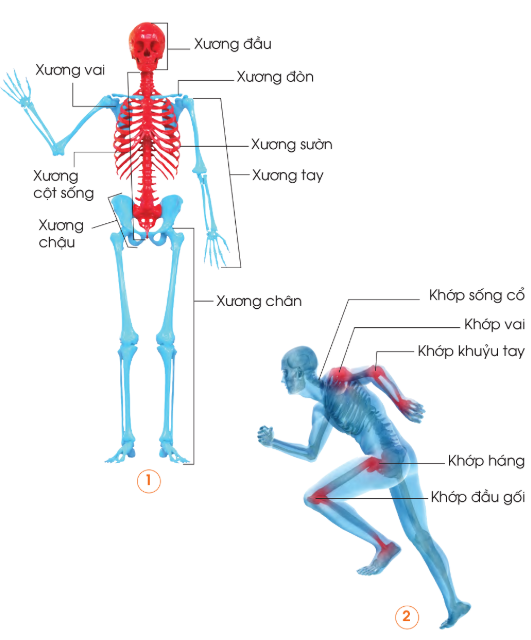 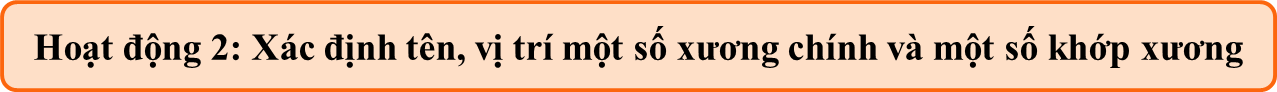 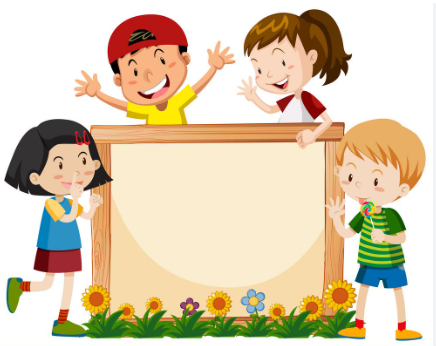 Quan sát mô hình bộ xương người
Chỉ trên mô hình, nói tên và gắn thẻ tên của các xương, khớp xương của cơ thể
THẢO LUẬN NHÓM
Trình bày kết quả thảo luận
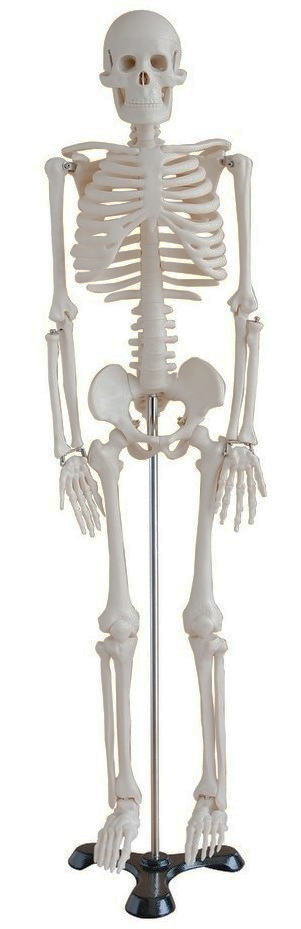 Xương đầu
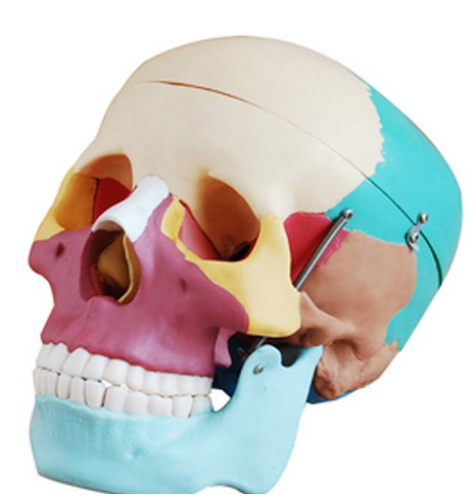 Xương sọ
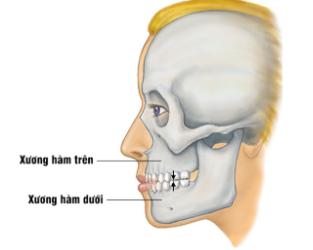 Xương mặt
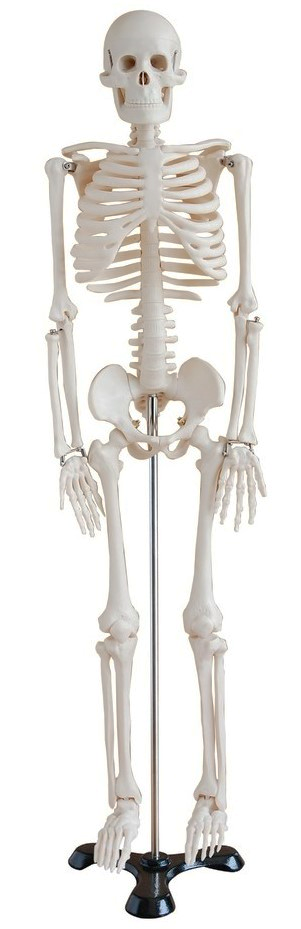 Xương cột sống
được
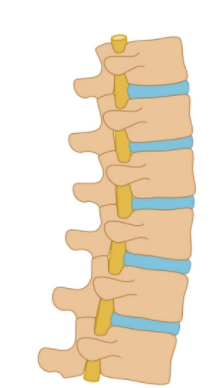 tạo
nên
Nhiều đốt sống
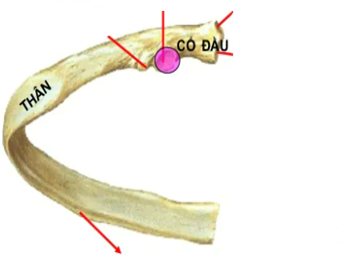 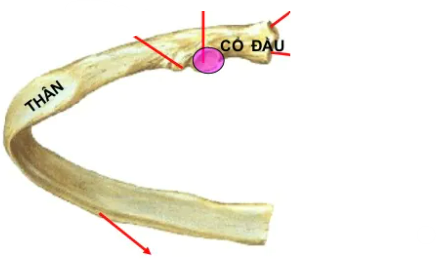 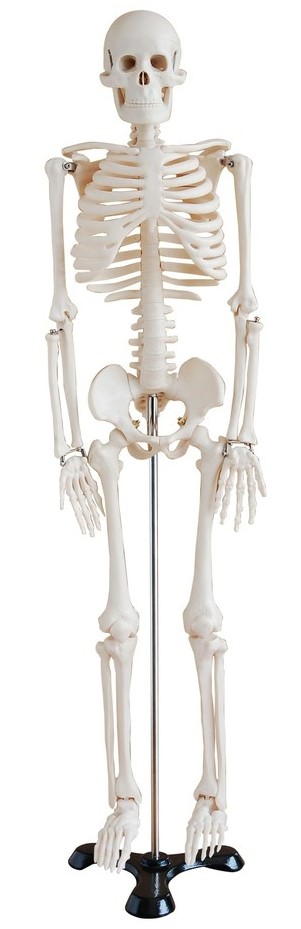 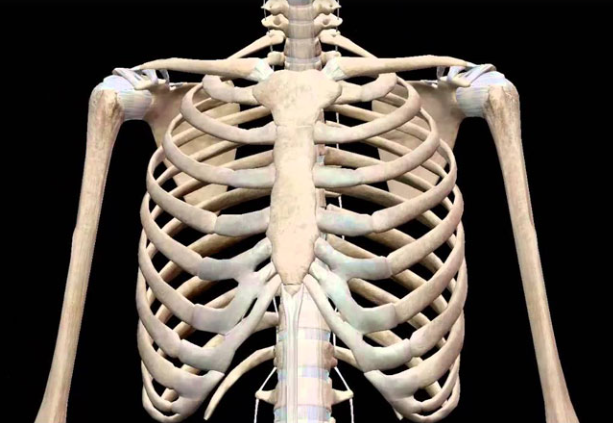 Nơi hai hay nhiều xương tiếp xúc với nhau được gọi là khớp xương.
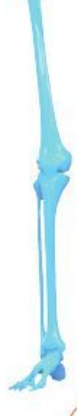 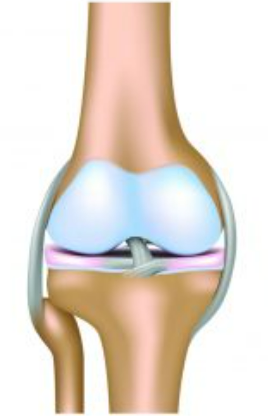 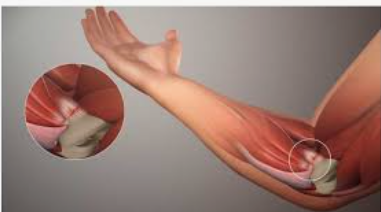 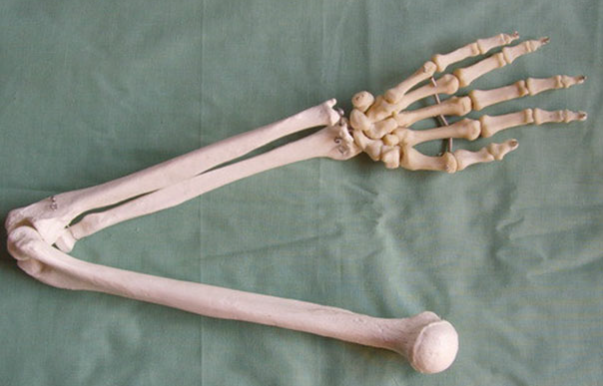 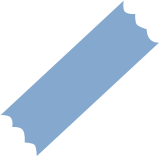 Nêu những việc em làm hằng ngày?
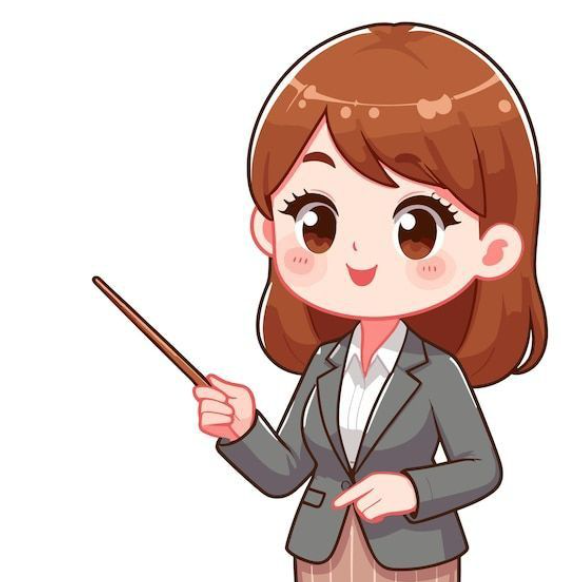 Em thực hiện những công việc đó nhờ những bộ phận nào trên cơ thể?
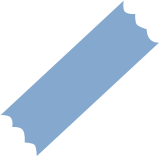 + Cơ thể người gồm có nhiều xương: Xương sọ, xương mặt, xương tay, xương chân,….
+ Các xương được nối với nhau bằng các khớp xương
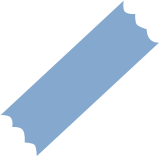 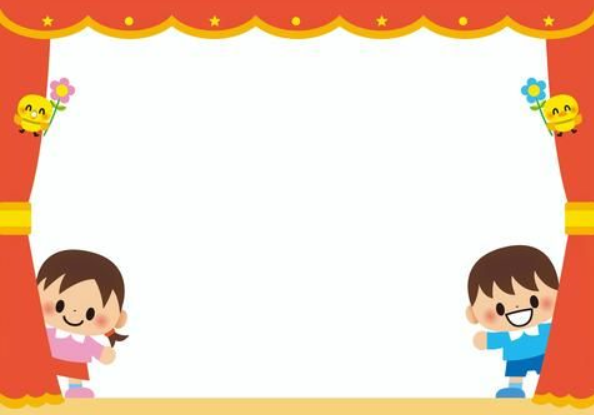 TRÒ CHƠI
Chỉ và nói tên xương, khớp xương trên cơ thể em
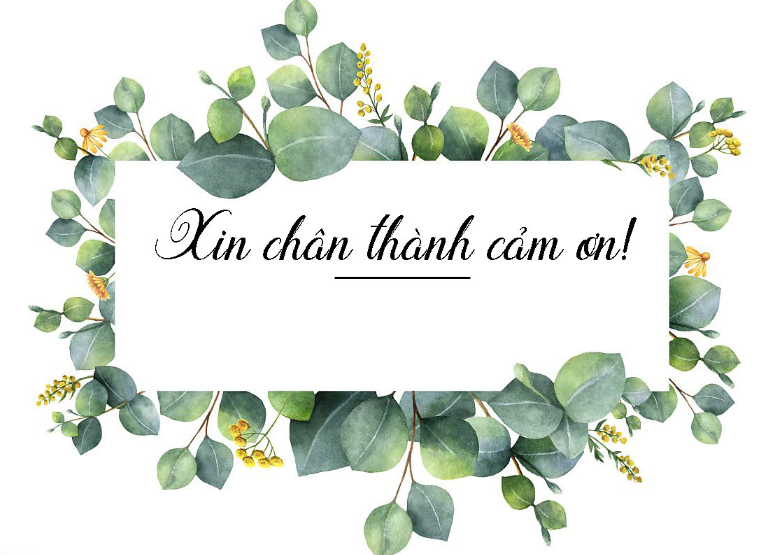